Welcome Address
Nick Sanna, Founder, FAIR Institute
[Speaker Notes: Welcome to the new hotel chain of the FAIR Institute, The Fairmont Hotel...Seriously, why did the FAIR Conference choose to hold their event at the Fairmont Hotel? Because we wanted everyone to feel FAIRly comfortable while discussing FAIRly complex problems about cyber and AI riskNow that we are sure that you are all awake, let's get started]
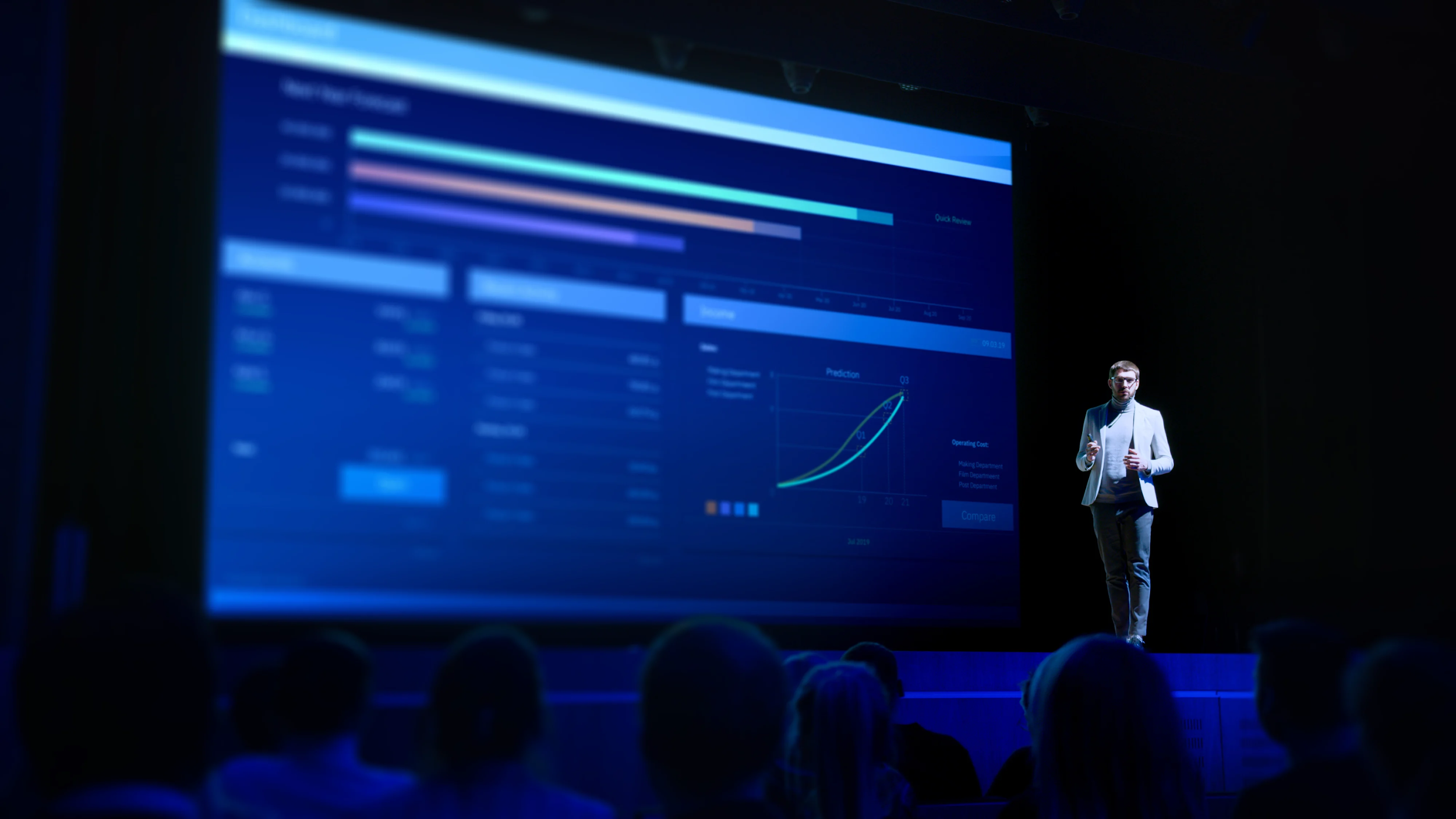 A Future-ShapingConference
[Speaker Notes: This is a unique conference in cyber risk management. There are a lot of cybersecurity conferences, but we uniquely fill in a gap 
FAIRCON a truly future shaping conference over the years
Every year we dare to stretch the limits of what is possible in risk management, we provide a vision for what is possible, and then along with all of you work in the pursuit of that
This year might be even more significant given 4 key new developments in our industry]
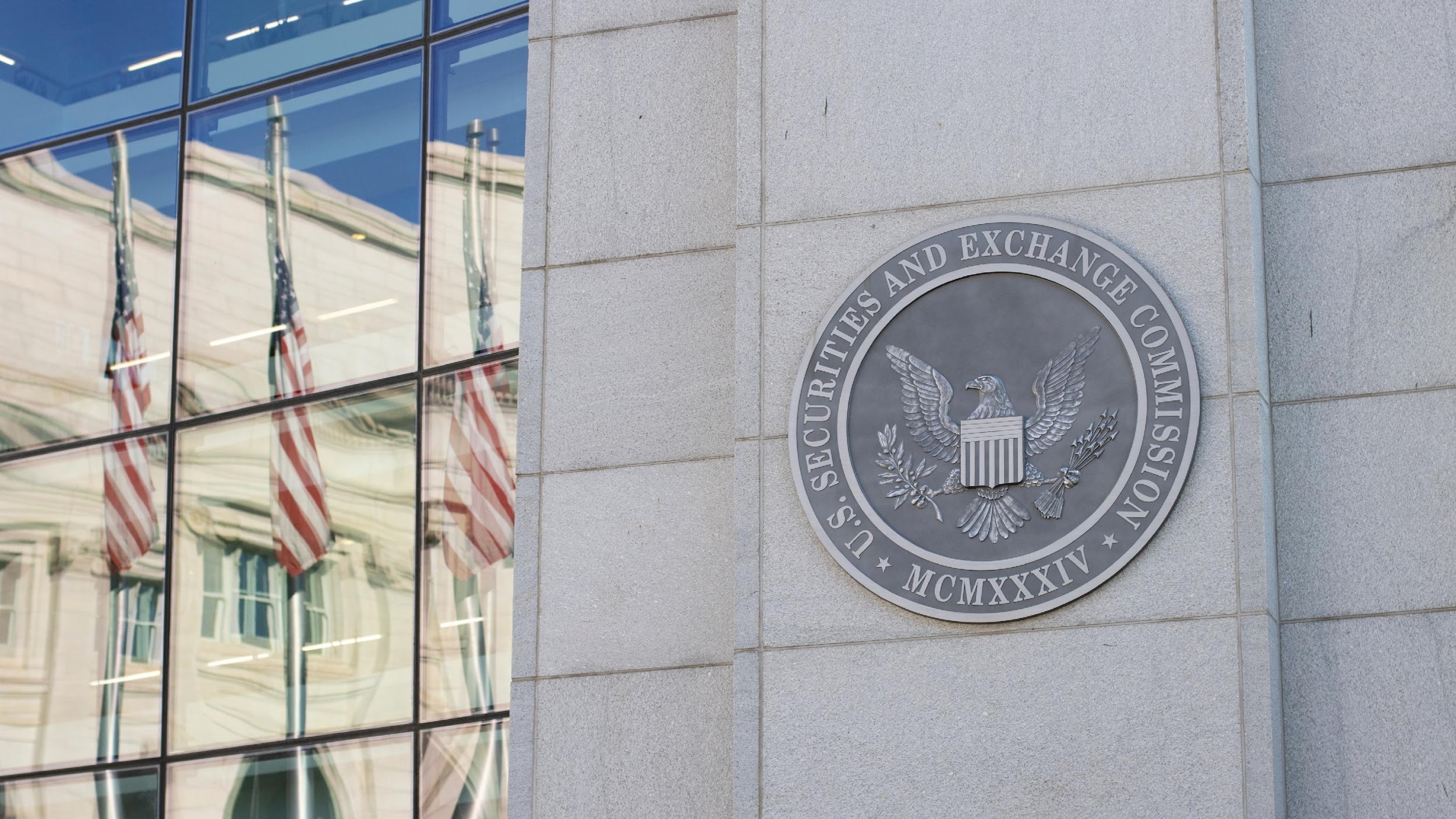 New Regulations
[Speaker Notes: The first new development is the advent of regulations, in the US with the SEC rule, in Europe with NIS2 and DORA, in Australia as well. 

Many of you commented in the past that we needed new types of regulation in cybersecurity

Note ones that focused on mandating compliance to lists of cybersecurity practices, which have been useful as a list of best practices but that did not allow to focus on what matters most for organizations

We have advocated since the day 1 of the FAIR Institute that we needed to incentivize the adoption of advanced, quantitative risk assessment practices that would allow to measure, prioritize and manage risk from the economic perspective, based on what matters most

Some organizations, many of whom are members of the FAIR Institute, have been leading the way because they saw this as a possible way to cost-effectively manage cyber risk and as a possible competitive advantage

And I remember vividly that we commented how other risk management disciplines such as insurance really took off once government stepped in and required everyone to do the most prudent thing. 

We saw our discipline  really taking off when the right type of regulation would be put into place and where the non early adopters would be forced to do the right thing. I believe that we are starting to see that happen in our industry. 

I remember the Disney example 

That is very likely to change now]
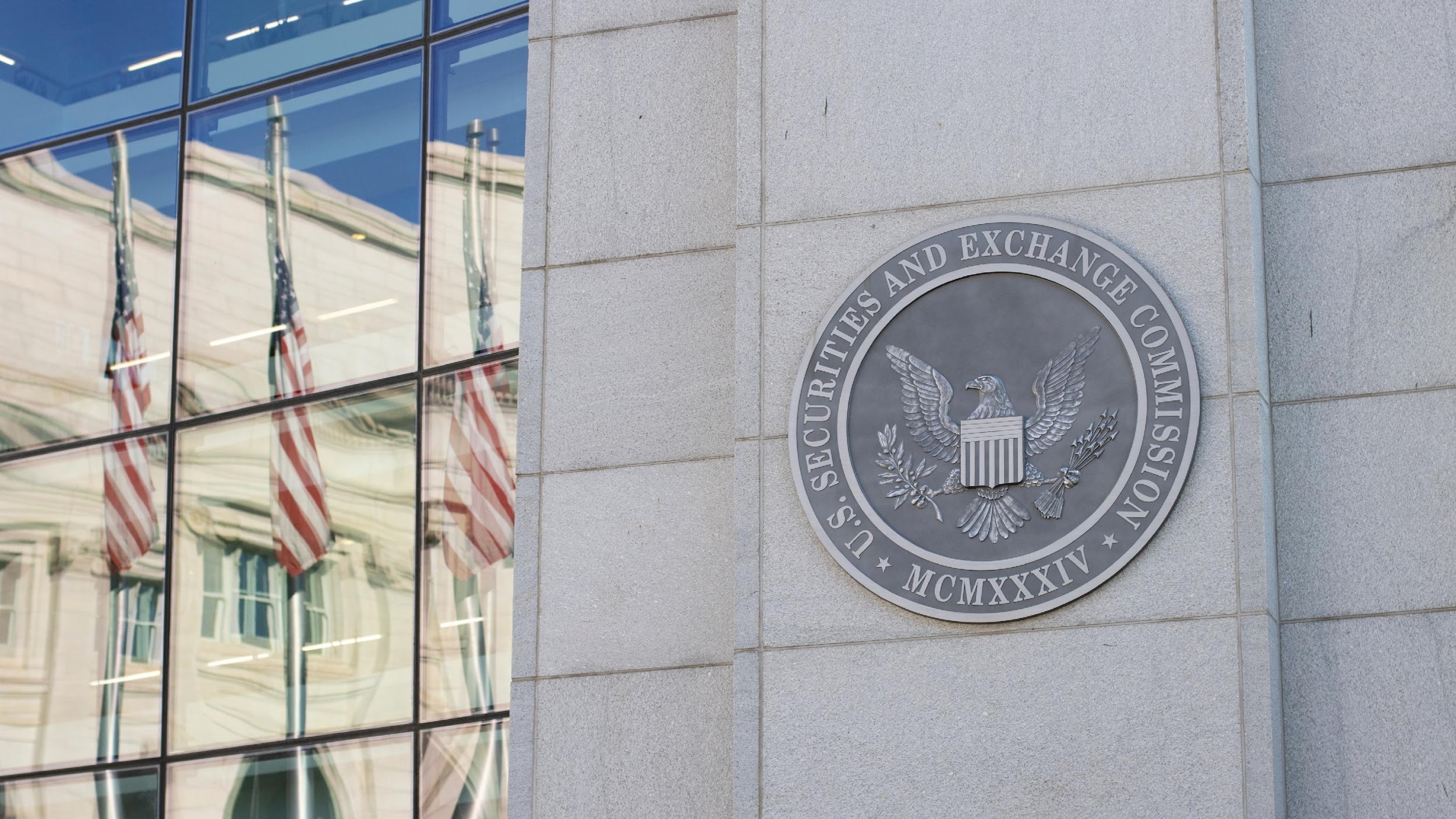 “…require registrants to disclose any cybersecurity incident they determine to be material and to describe the material aspects of the incident's nature, scope, and timing, as well as its material impact or reasonably likely material impact on the registrant.”
[Speaker Notes: Here in the US, we saw the SEC rule on cyber reporting being approved in July and coming into effect at the end of the year. 

The SEC regulations state that both Quantitative and Qualitative Materiality factors must be considered when assessing the material impact of a cyber incident.

One should note, however, that if Qualitative factors materialize, then they become Quantitative factors. 

For example, sensitive personal data is exfiltrated as part of a cyber incident. Therefore, the possibility of a lawsuit settlement is accounted for as a risked Qualitative loss factor. Soon after the incident, a class action lawsuit related to the breach of sensitive personal data is filed. The risked likelihood – Qualitative loss factor – of a lawsuit settlement increases. Eventually, the parties agree to settle. Again, the lawsuit settlement Qualitative loss factor increases. As losses related to that settlement are finalized, they become Quantitative loss factors. 

Tomorrow we’ll have the chance to hear from the SEC itself… and..]
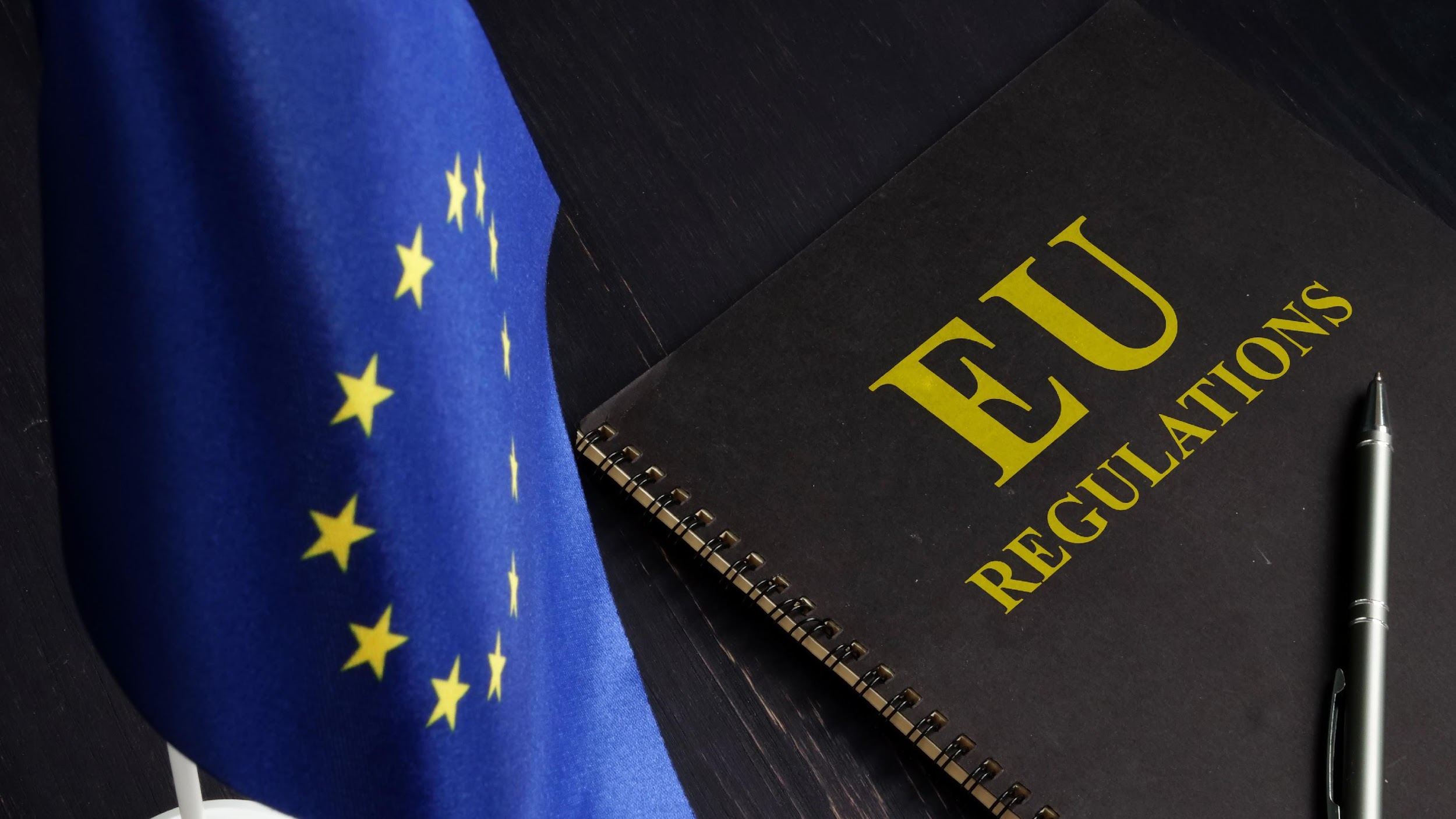 NIS2 – “After 72 hours, a full notification report must be communicated, containing the assessment of the incident, severity and impact and indicators of compromise…”
[Speaker Notes: https://www.ey.com/en_be/cybersecurity/how-to-prepare-for-the-nis2-directive


The Network and Information Security Directive from the EU is the first piece of EU-wide legislation on cybersecurity and its specific aim is to achieve a high common level of cybersecurity across the member states. 

This directive entered into force in January 2023 and the member states have until Oct 2024 to transpose its measure in to national law. 

Among its requirements for large organization is incident reporting, similarly to the SEC Rule]
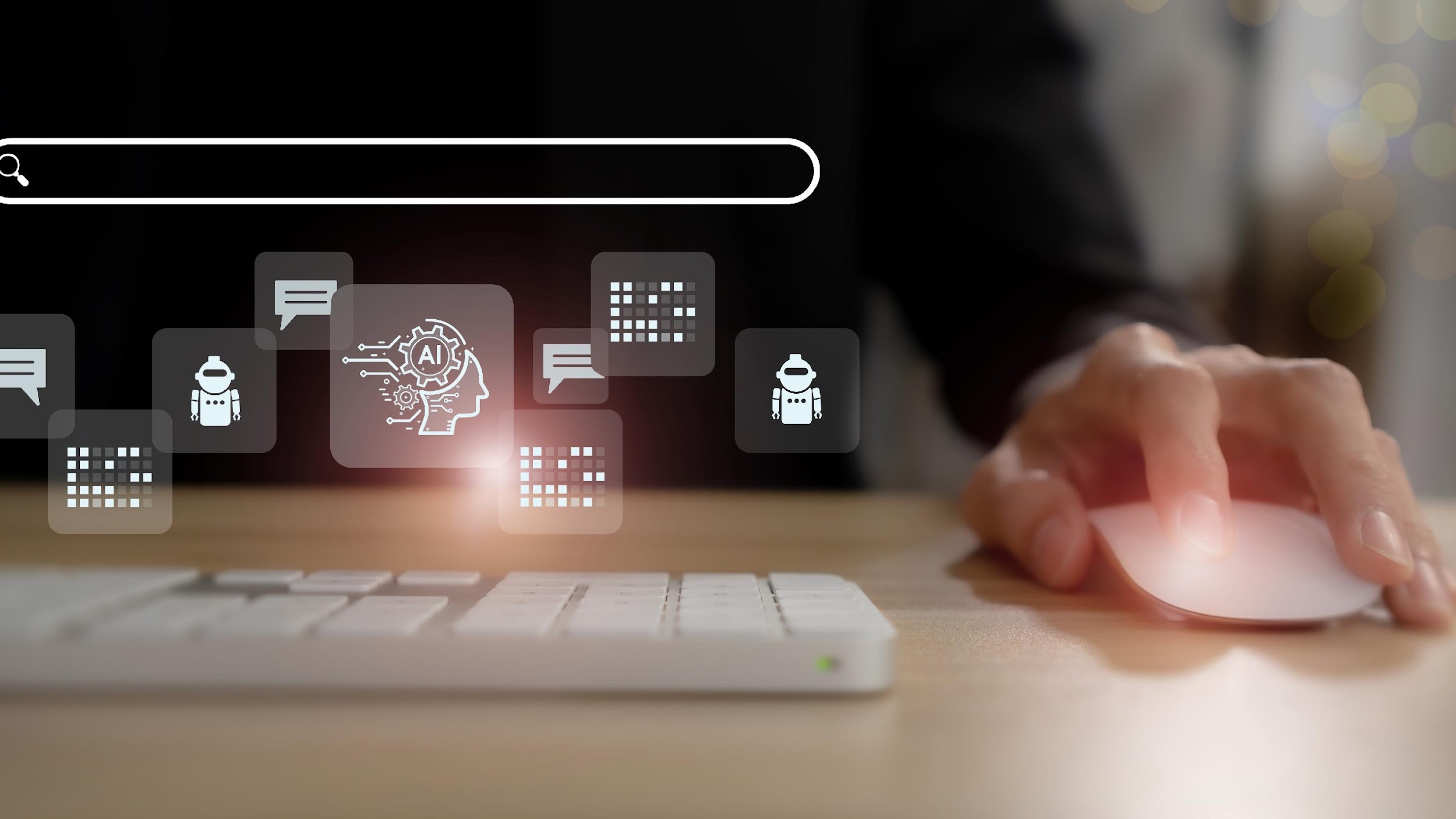 Generative AI
[Speaker Notes: The 2nd key development is the advent of Generative AI 

Market interest has exploded and Gartner survey says that close to 60% of CIOs and Tech Leaders are xperimenting with AI. 

“Generative AI technologies can generate new derived versions of content, strategies, designs, and methods by learning from large repositories of original source content. Generative AI has profound impacts on business including content discovery, creation, authenticity, and regulations; automation of human work, and the customer and employee experience.”


What is gen AI & benefits
Generative AI is a type of artificial intelligence that produces new content that is often creative and realistic, and its uses include:
Content creation (Text, image and music)
Personalization (generate personal recommendations)
Automation (automates content generation)
Fostering creativity (assists in generating innovative ideas)
Natural language processing 
Data augmentation
Research and exploration (discovering patterns in large datasets)
Personal assistance (helping with Q&A) 
Cost savings 
Art and entertainment (create art, music and interactive experiences. 

Generative AI has a wide range of applications and offers the potential to enhance productivity, creativity, and user experiences in many domains.

However, he use of generative AI also comes with certain risks and challenges:

Misinformation: Generative AI can be used to create fake news, deepfakes, and other misleading content, which can have serious consequences for public trust and decision-making.
Privacy Concerns: The technology can be used to generate sensitive or personal information, potentially violating privacy and security.
Bias and Discrimination: Generative AI models trained on biased data may produce content that perpetuates stereotypes or discrimination.
Intellectual Property Issues: Content generated by AI can raise legal questions regarding copyright and intellectual property rights.
Security Threats: Malicious actors can use generative AI for cyberattacks, phishing, and other security threats.
Algorithmic Fairness: Ensuring fairness and equity in AI-generated content can be a complex and ongoing challenge.
Regulatory and Legal Concerns: The legal and regulatory landscape for generative AI is still evolving, creating uncertainty and potential compliance issues..

The reactions from organization have varied across the full spectrum of possibilities: some organizations have banned any possible use of Gen AI, while others have asked their teams to experiment widely and quickly adopt it when they saw a big economic advantage

Now management in most companies is asking risk officers to help them assess the significance of those risk and identify effective risk mitigations when possible. 

This is the new emerging risk du jour, similarly to ransomware in the last 2-3 years

No wonder that we had our very first workshop yesterday teaching how to scope, quantify and possibly manage gen AI risk scenarios, that we have a CISO workshop this afternoon and and multiple other session on this topic tomorrow afternoon. 


We, as a community,  have a big role to play as a community to help management and the board balance the opportunities that gen AI can bring with the associated risk risks.]
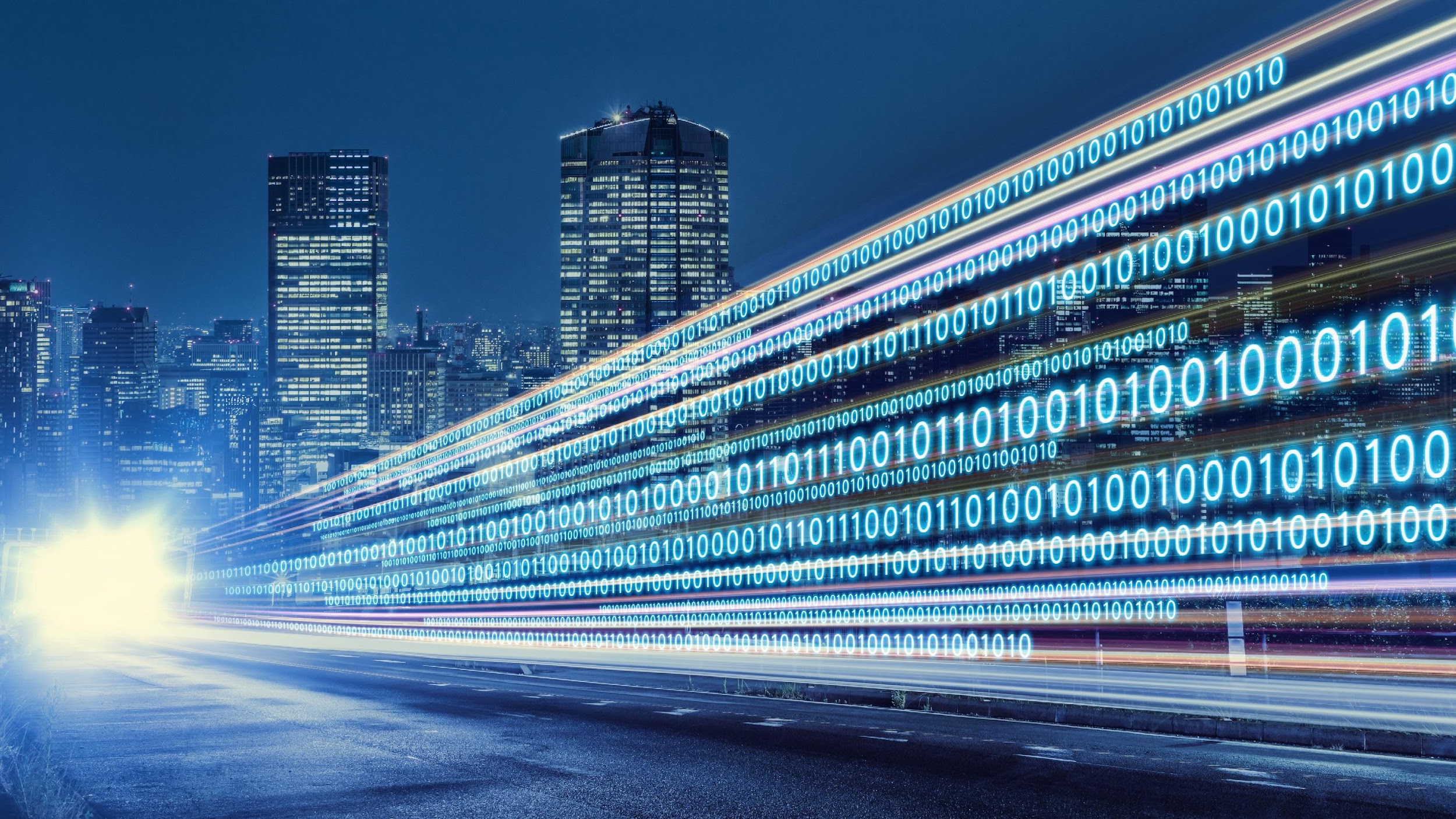 Third-Party Risk
[Speaker Notes: The third key development is 


Third-Party Risk remains a big problem, 

third parties are increasingly the source of significant cyber risk to an organization. Fueled by the accelerated digital transformation and the shift to the cloud, organizations are turning to more third party vendors to increase efficiency, innovation, and competitive advantage. However, the risk of experiencing a cybersecurity incident introduced by a third party has also risen dramatically. 

 according to a survey by the Ponemon Institute and Shared Assessments, 62% of organizations do not monitor the cybersecurity and privacy practices of their third-party vendors.

T-Mobile In January 2023, T-Mobile suffered a data breach that exposed the personal information of over 40 million customers. The breach occurred when hackers gained access to the company’s systems through a third-party vendor. The stolen data included customers’ names, phone numbers, and addresses, as well as their Social Security numbers and driver’s license information. T-Mobile has since offered free credit monitoring to affected customers and implemented additional security measures to prevent future breaches.

AT&T In March 2023, AT&T announced that approximately 9 million wireless accounts had their customer proprietary network information accessed when an unauthorized person breached a third-party vendor’s system. The vendor, who wasn’t named, provides marketing services. 

The mass hack of file transfer tool, MOVEit, has impacted more than 200 organizations and up to 17.5million individuals as of July 2023. Multiple federal agencies are among those affected. breaches have been confirmed at Shell, Siemens Energy, Schneider Electric, First Merchants Bank, City National Bank, and a number of international targets. the attack originated with a security vulnerability in MOVEit’s software. While MOVEit patched the flaw once identified, hackers had already gained access to hordes of sensitive data.

Regulators are taking notice: Although the SEC cybersecurity disclosure requirements are drafted relatively broadly, there is one particular area in which the SEC requires specific disclosure: third party risk. In fact, the SEC clearly states in its regulation that companies should disclose whether they have “processes to oversee and identify such risks from cybersecurity threats associated with its use of any third-party service provider.”]
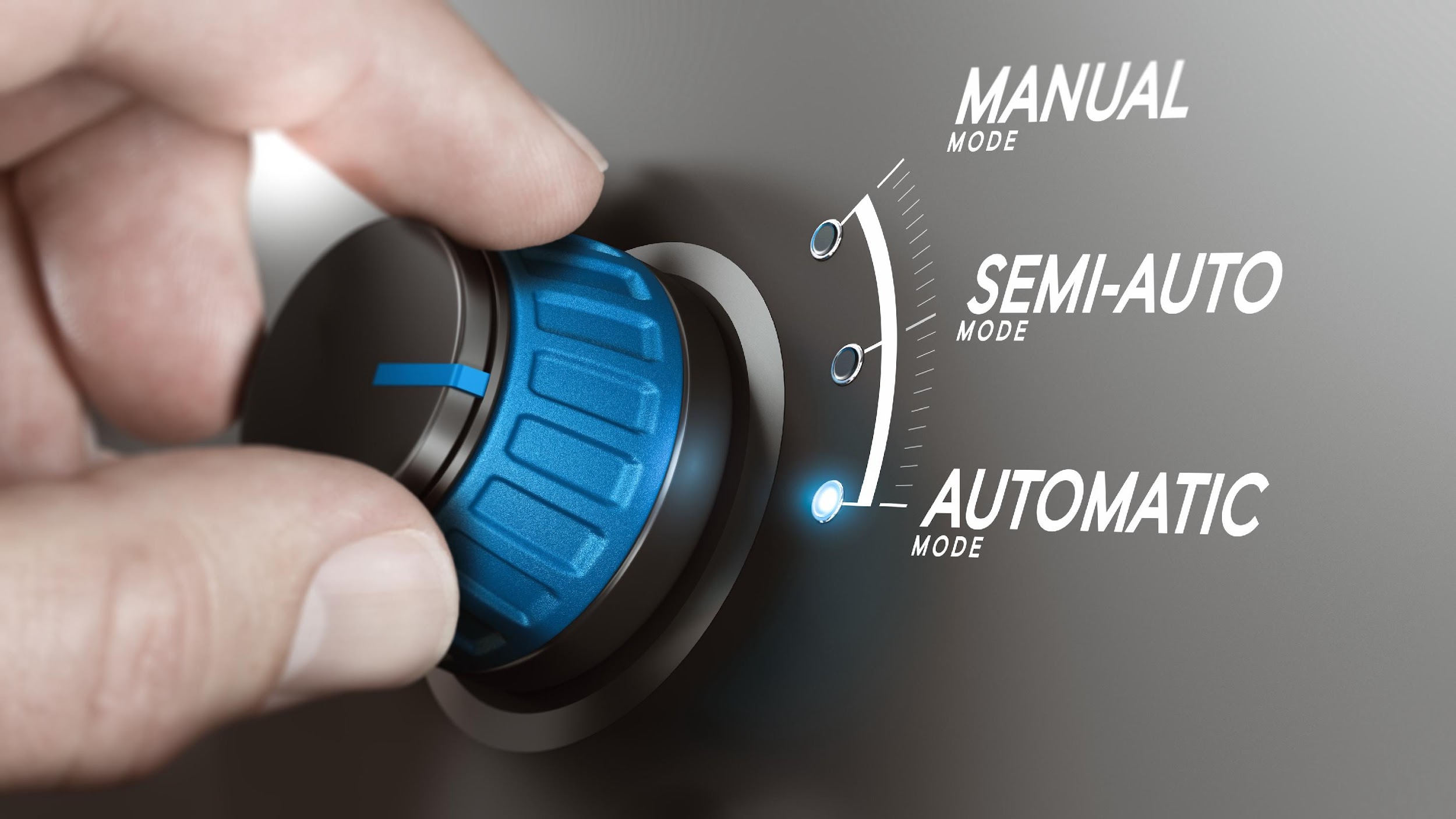 Consolidation &Roadmap Acceleration
[Speaker Notes: The fourth key development in our industry is related to a dramatic acceleration of innovation driven by consolidation of CRQ pioneers, that have joined forces to leverage its other’s complementary capabilities. 

The most notable example is the combination of RiskLens with Safe Security. (full disclosure: I have been a main stakeholder and driver of this transaction) 

What is happening as a result of this and other dynamics in the CRQ market is something that the industry had been asking for several years: 

- how can we not just quantify cyber risk – which is what FAIR enables -, but also scale FAIR analyses 
- and move –when needed – from manual, subjective, point-in-time  assessments 
- to automated, objective, real-time and continuous risk assessments 

This is very significant for FAIR, who has always been seen as a very rigorous  risk taxonomy and analytics model but was hard to scale with spreadsheet and first generation CRQ tools. Now thanks to new analytics models, a new generation of CRQ tools, that can ingest and make sense of security and threat telemetry and put the data in business context to determine risk and the most effective risk mitigations… we can finally put FAIR and the words ‘automation’ and ‘ease-of-use’ in the same sentence. 

And use whatever tools are needed for the various use cases. It is notable that Forrester Research started covering the CRQ space this year and we have the privilege to have the author of the FAIR Wave with us and presenting on the state of the market tomorrow.]
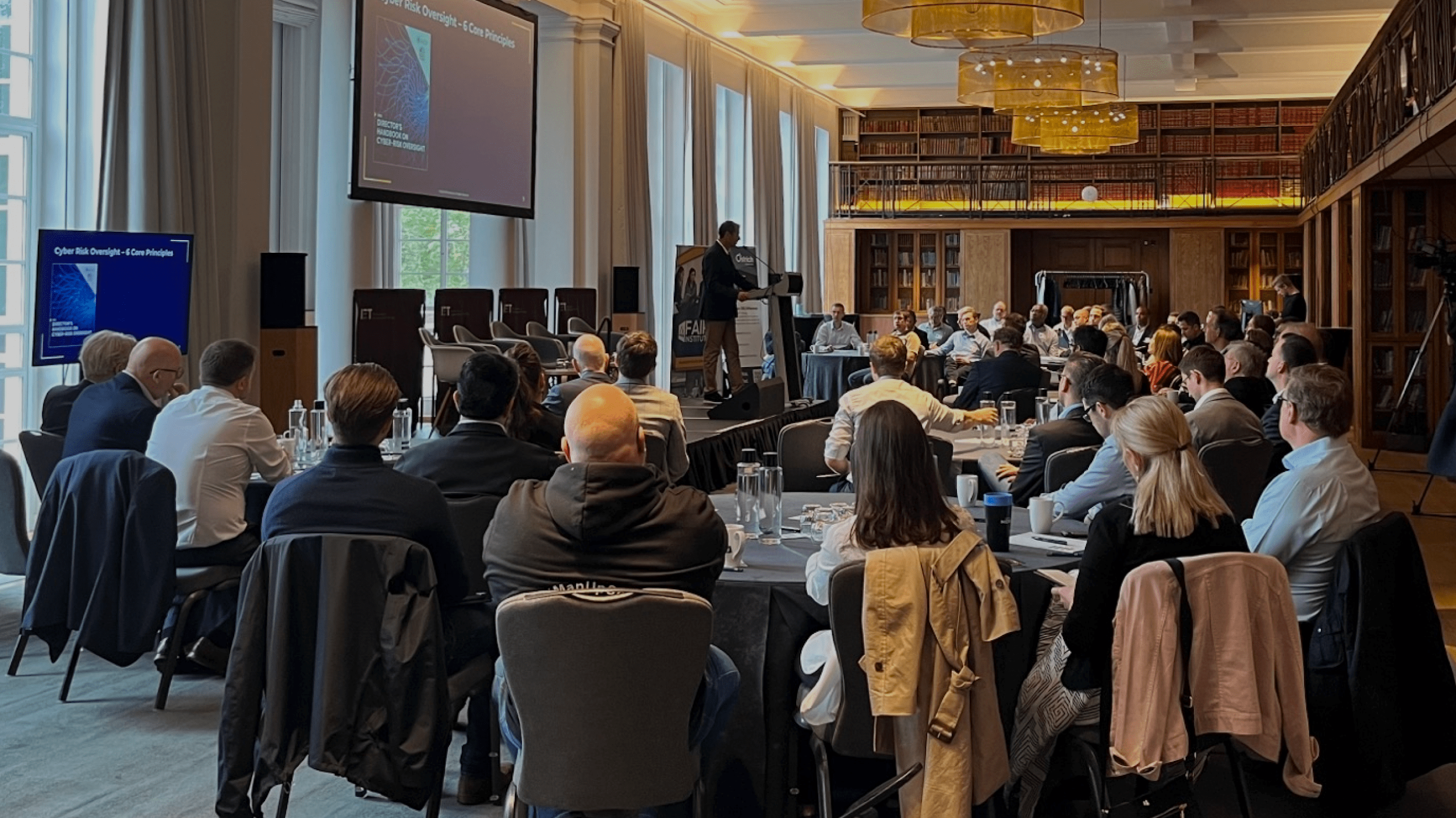 Our Mission
[Speaker Notes: How is the Institute responding to these new developments? 
By undergoing its most significant transformation since I started it in 2016
Turning into a more explicitly research-driven organization]
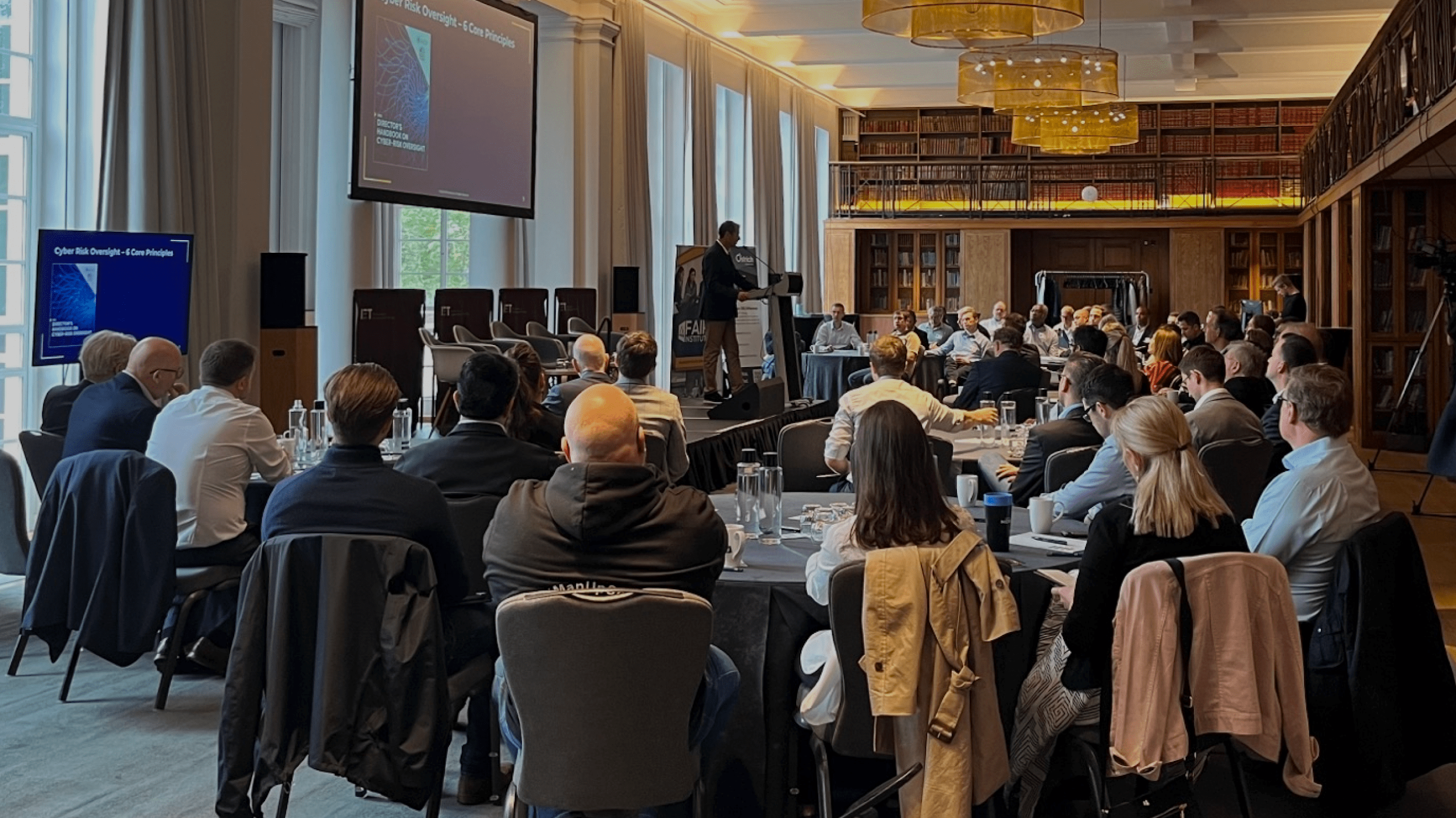 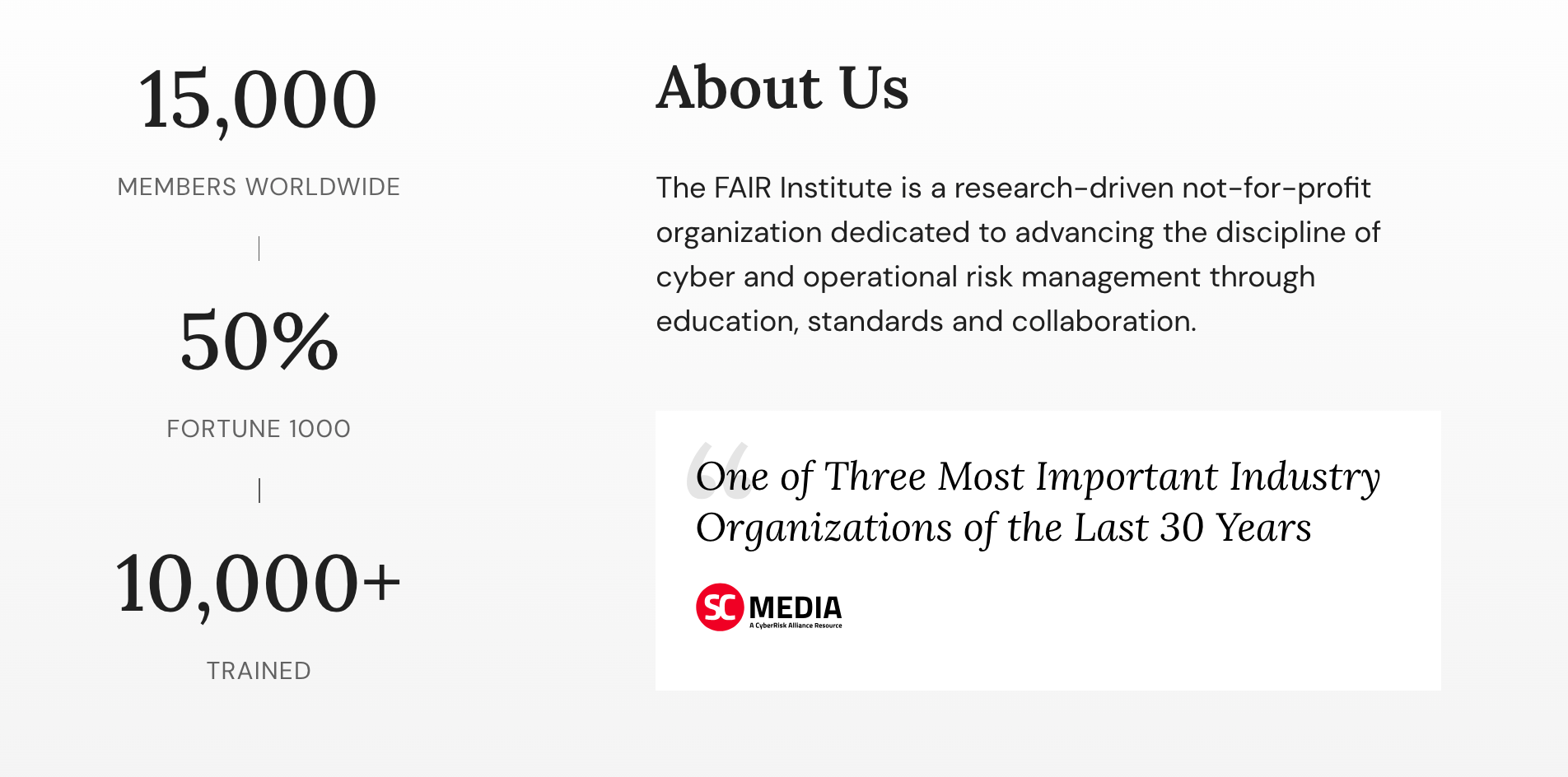 [Speaker Notes: Our about statement now reads…]
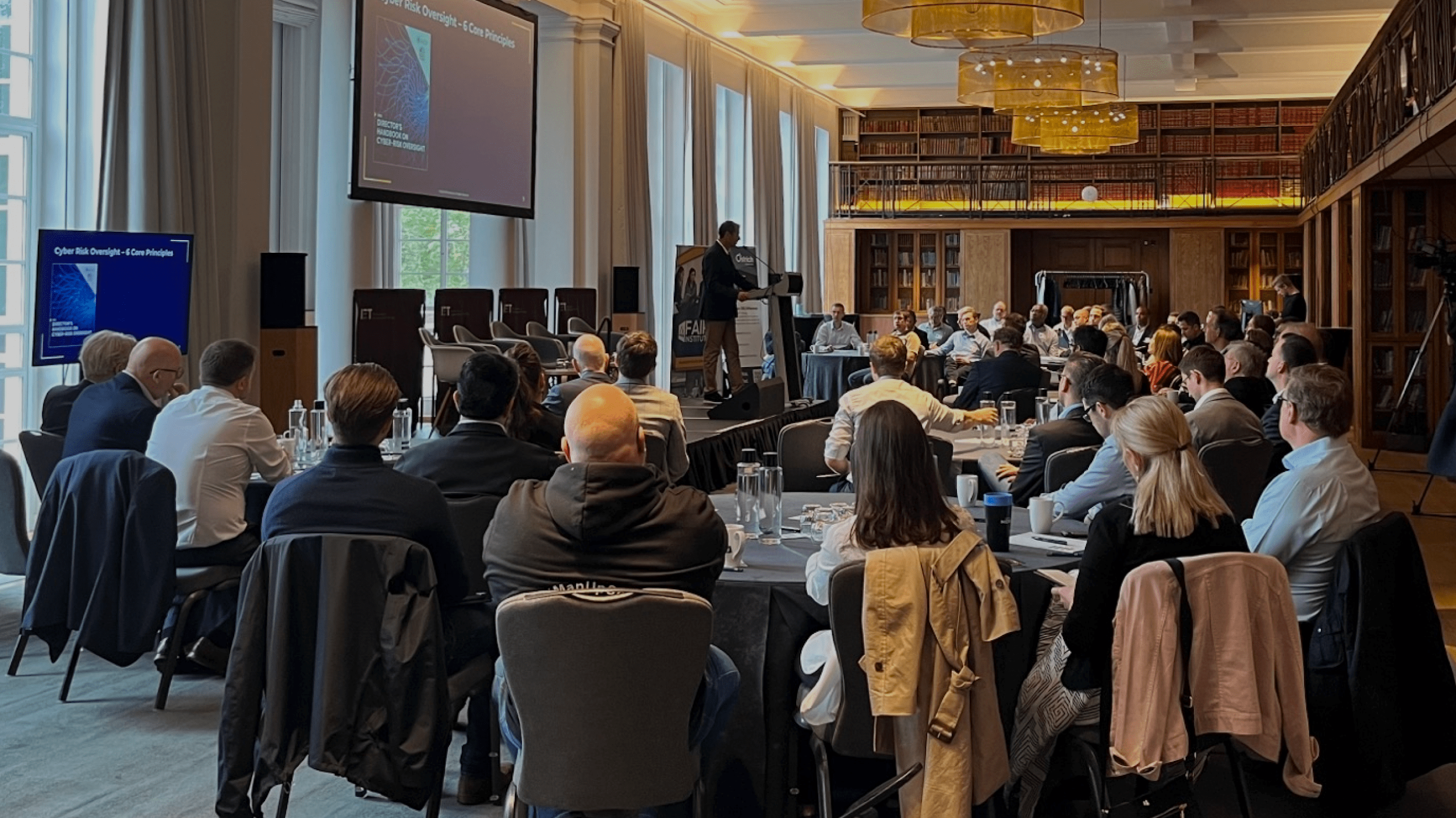 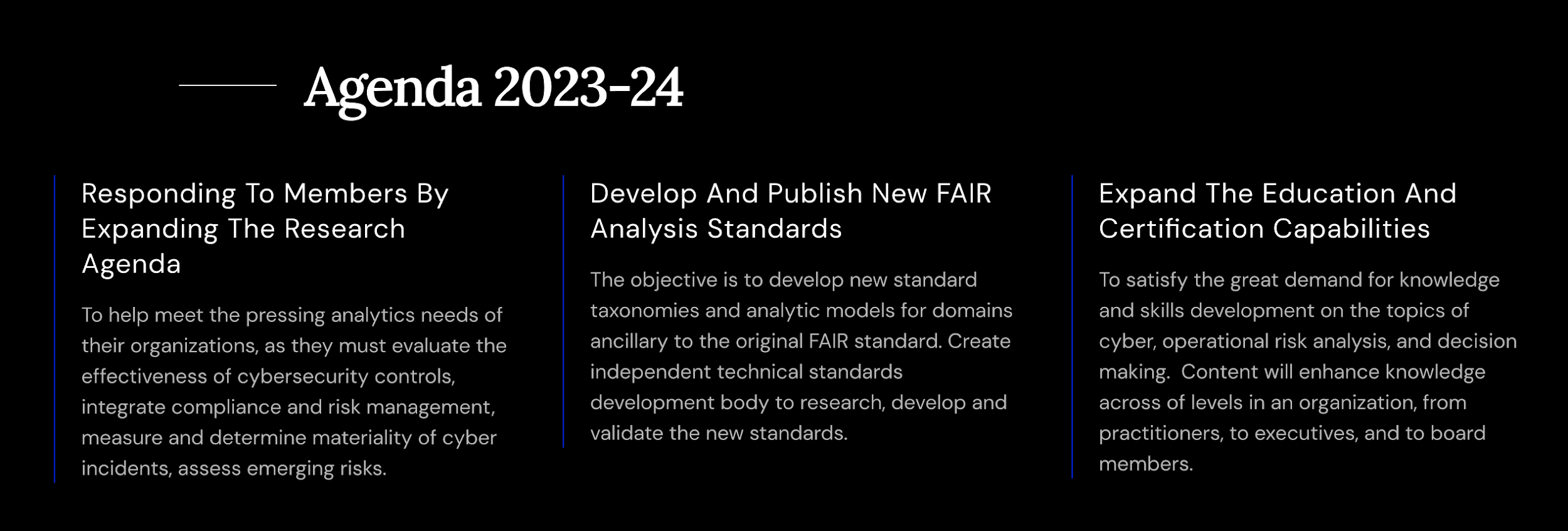 [Speaker Notes: Agenda 2023-2024
A research that will focus on the most important risk analysis and modeling challenges of our times]
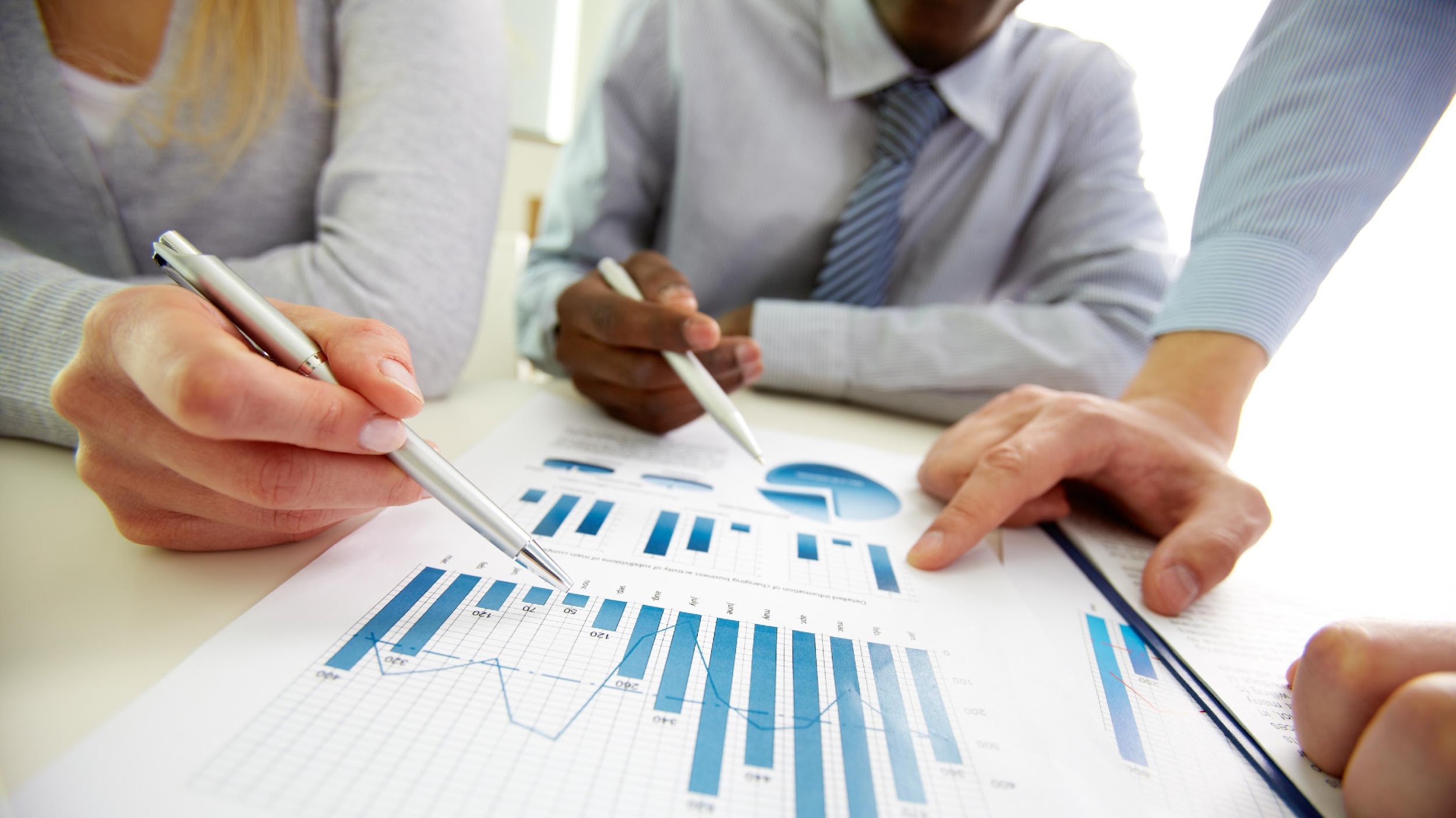 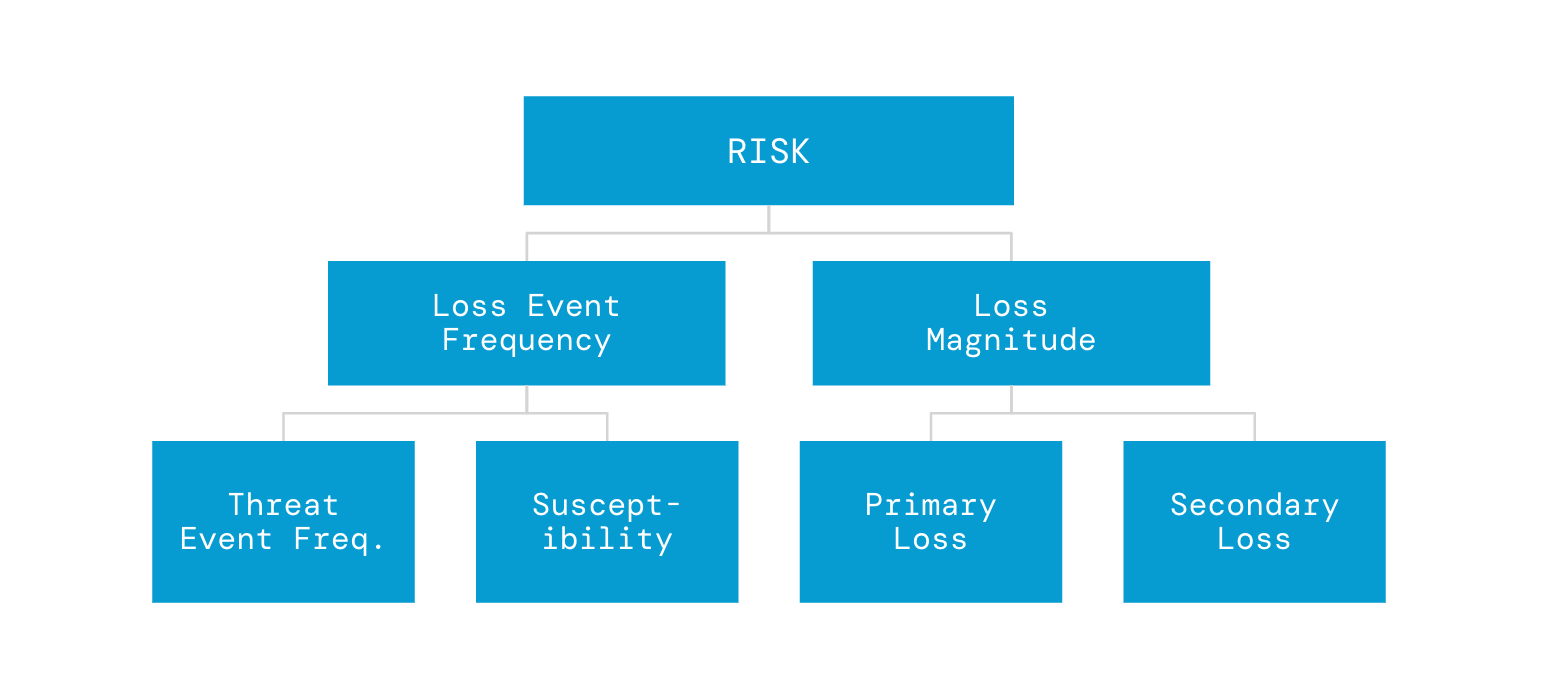 [Speaker Notes: A research that will lead to a plurality of FAIR standards; There will be multiple ancillary standards off the main FAIR standard]
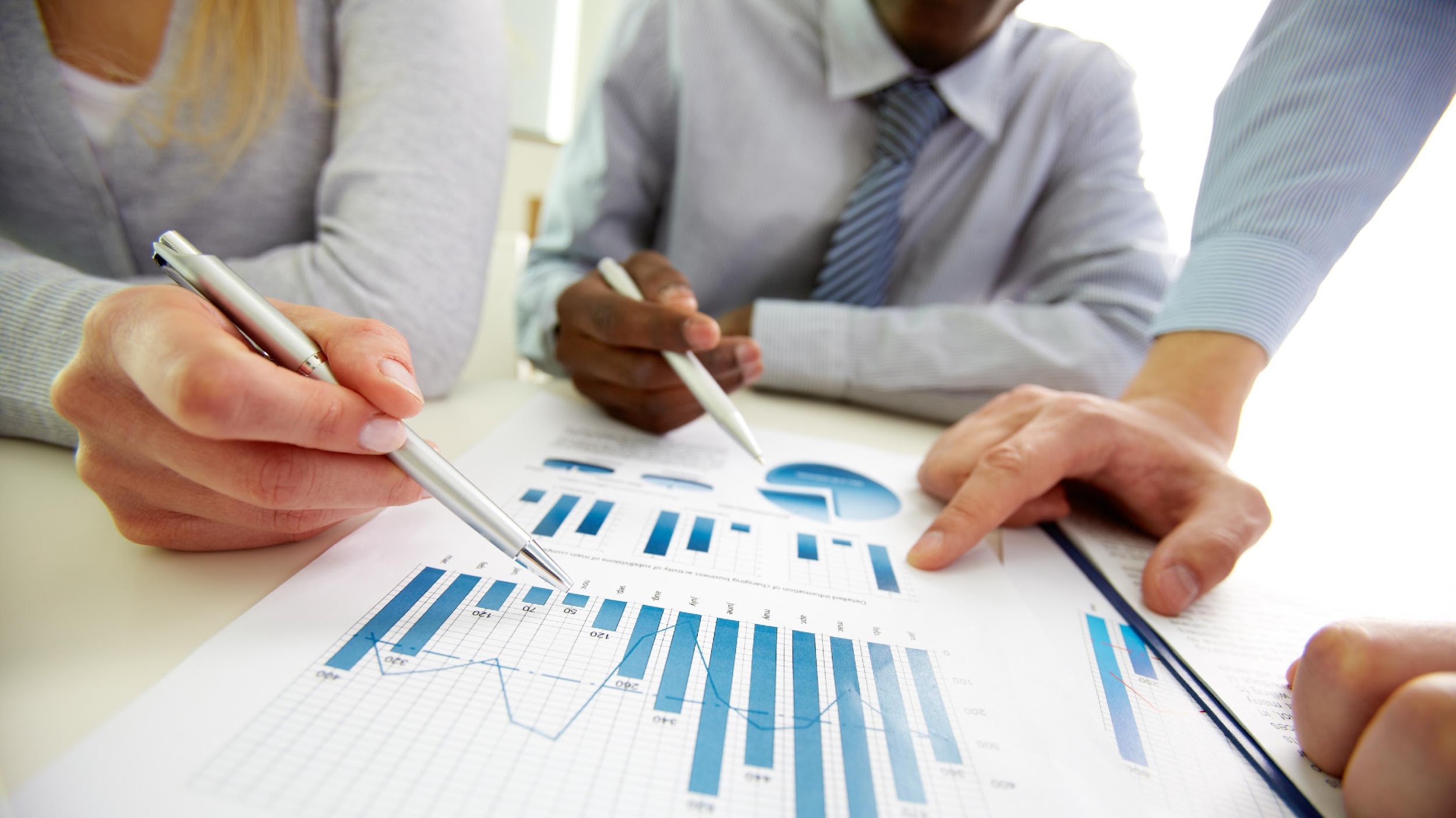 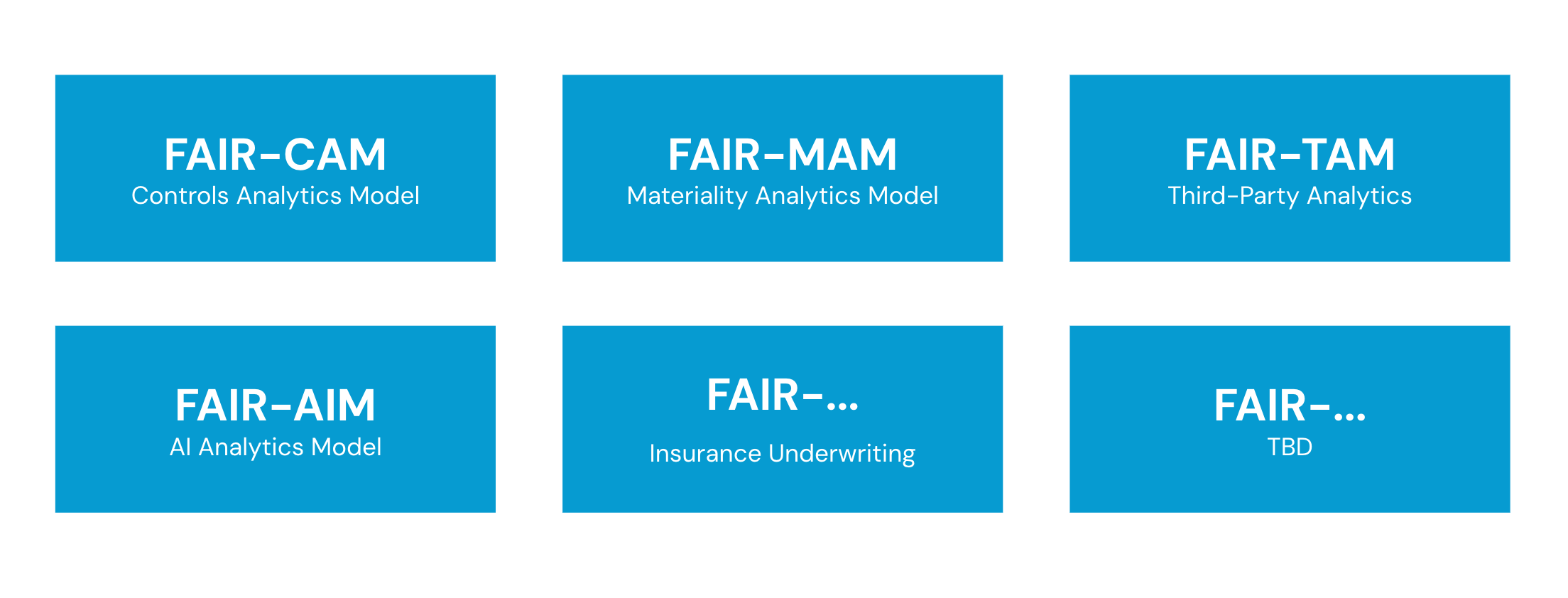 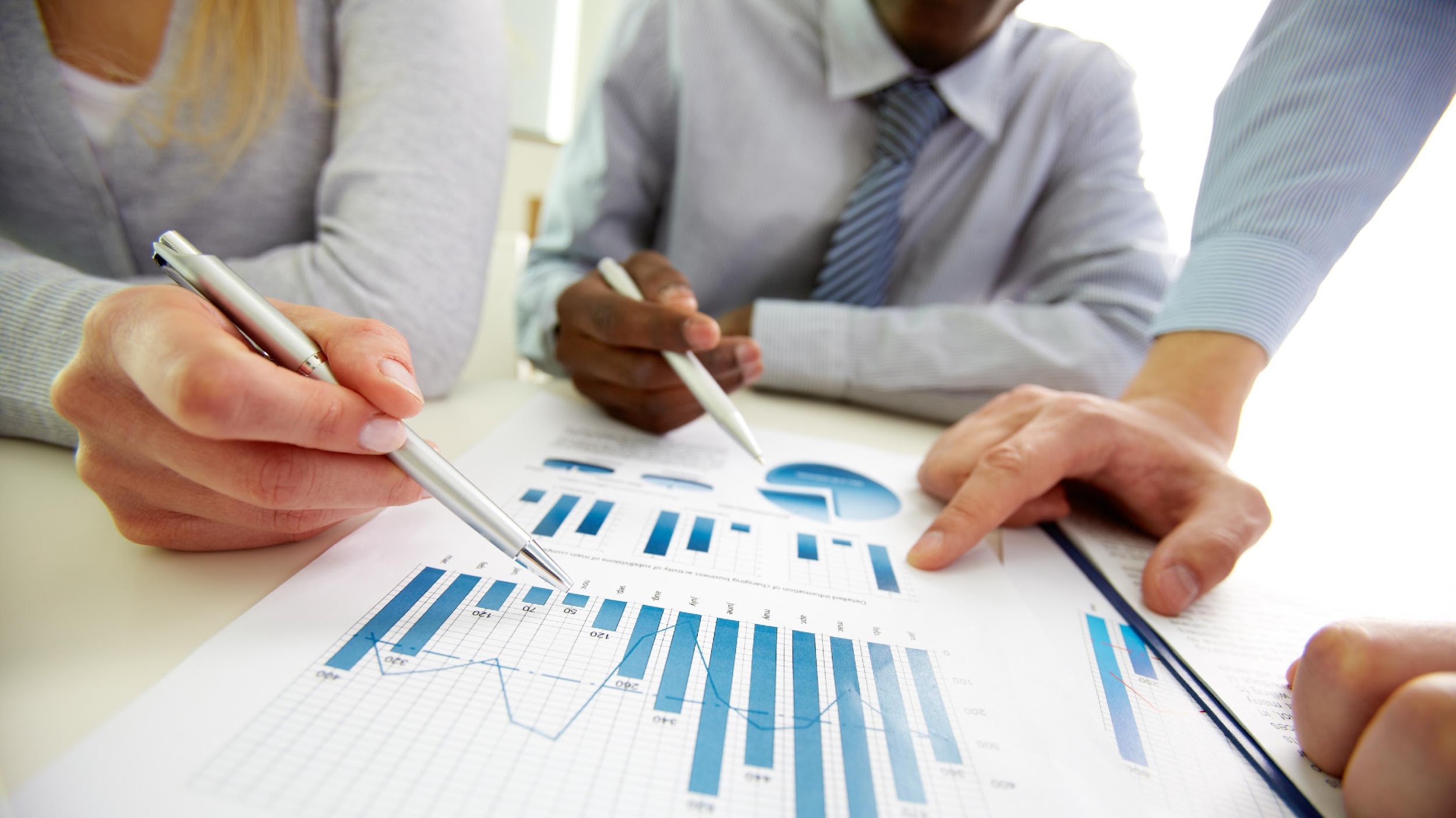 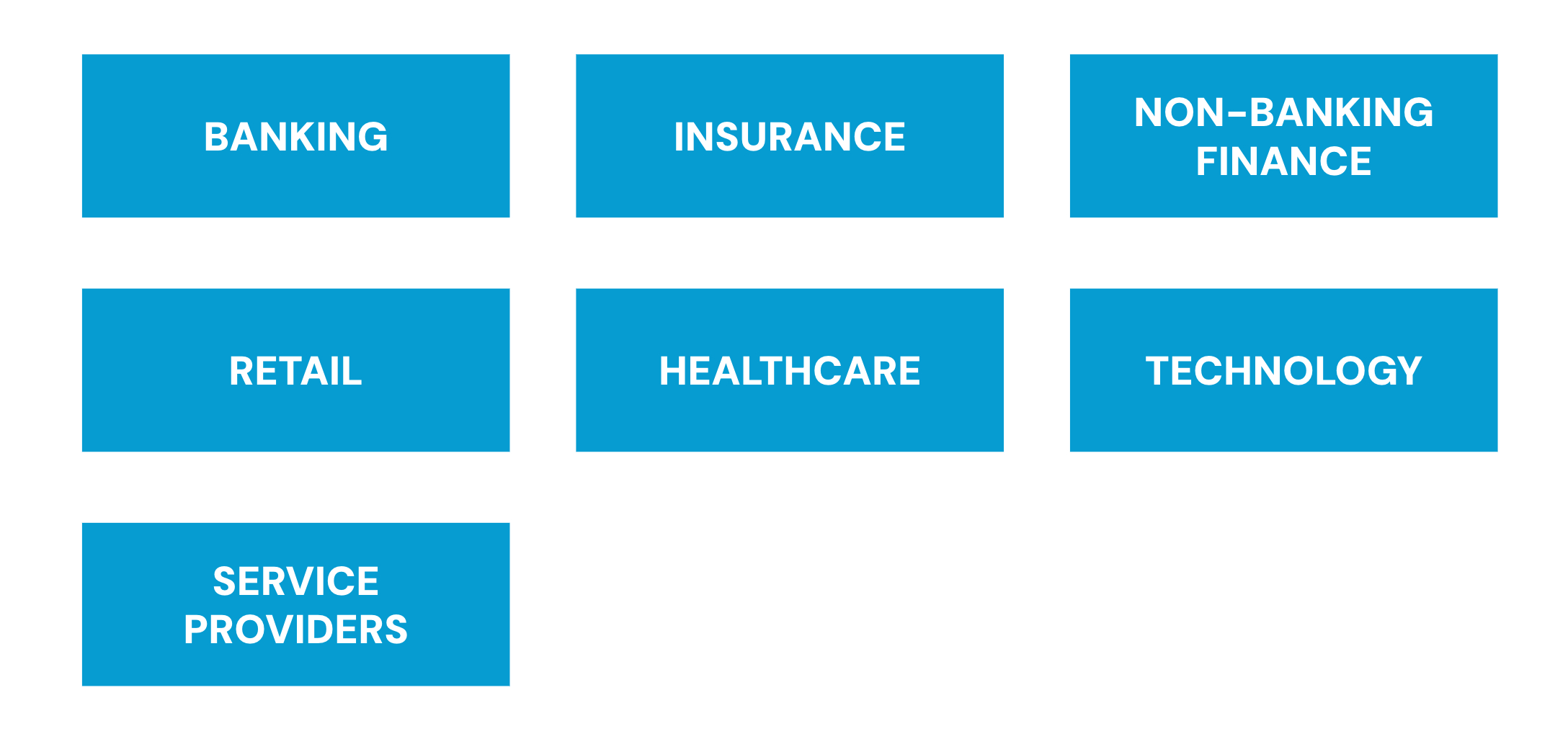 Industry Risk Research Boards
[Speaker Notes: Inviting Industry Leading Organizations to be part of it
Inviting also leading industry experts, standards and regulatory bodies 
You'll see that unfolding over the course of the year]
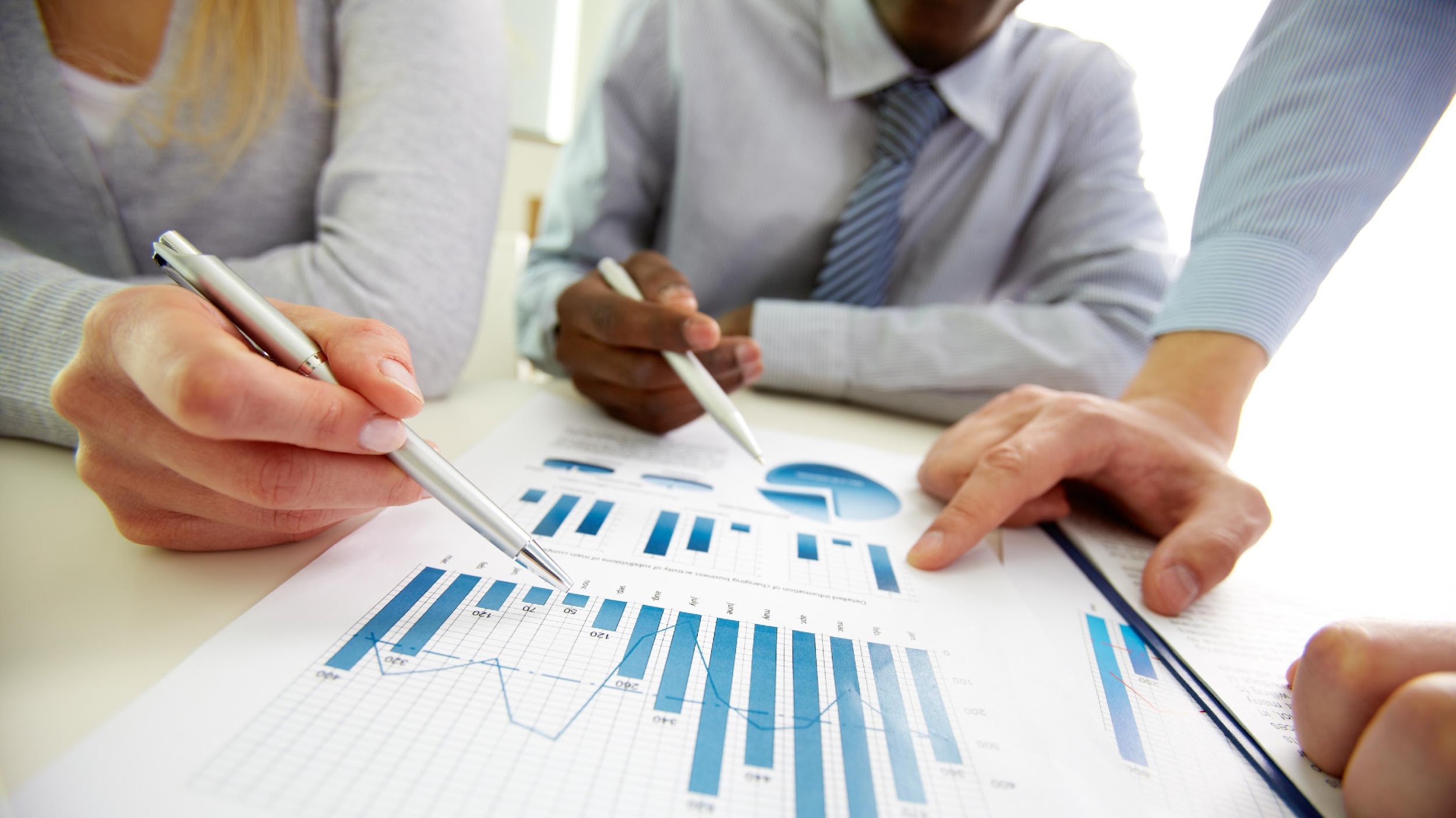 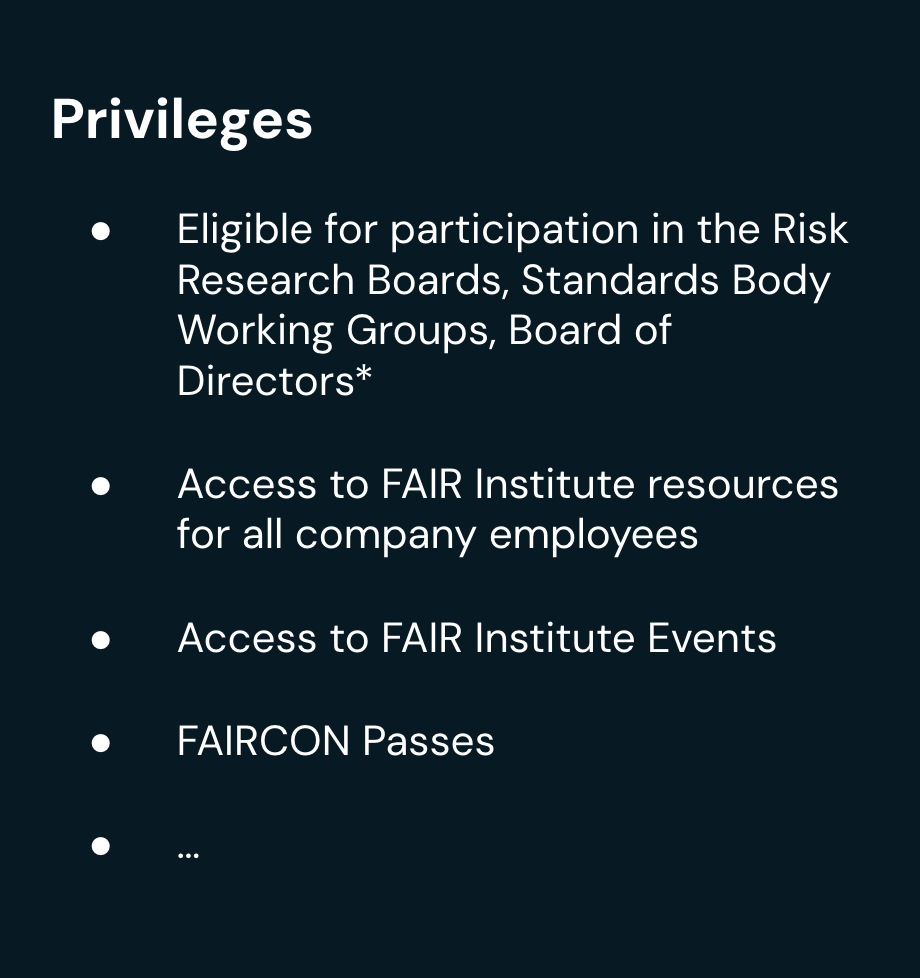 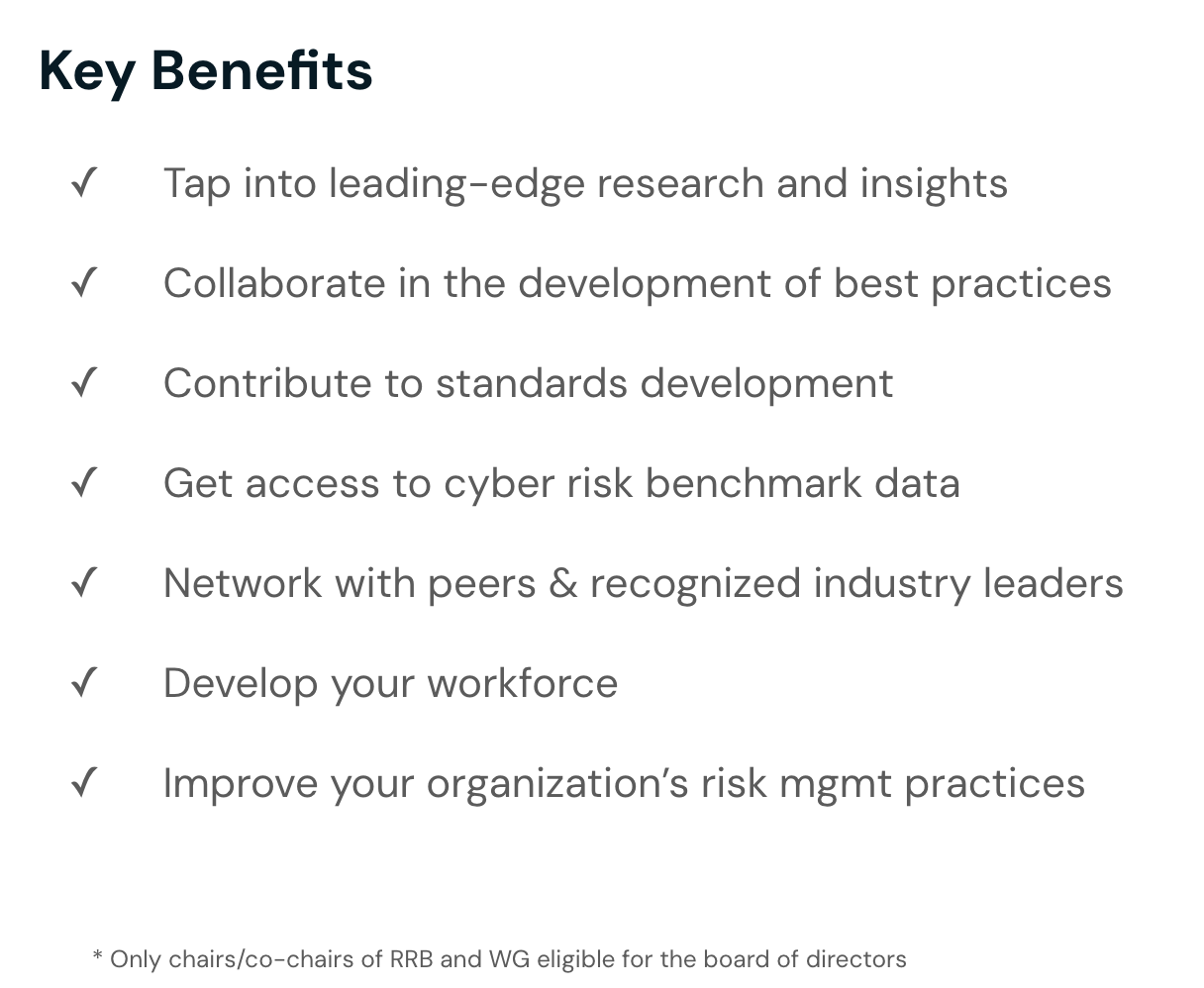 Corporate Membership
[Speaker Notes: , to support the research agenda , we are launching a new form of membership: Corporate Membership
To help create the forum where research and innovation can happen
We'll have two new types of working bodies
Risk Research Board, by Industry 
Standards Body WGs]
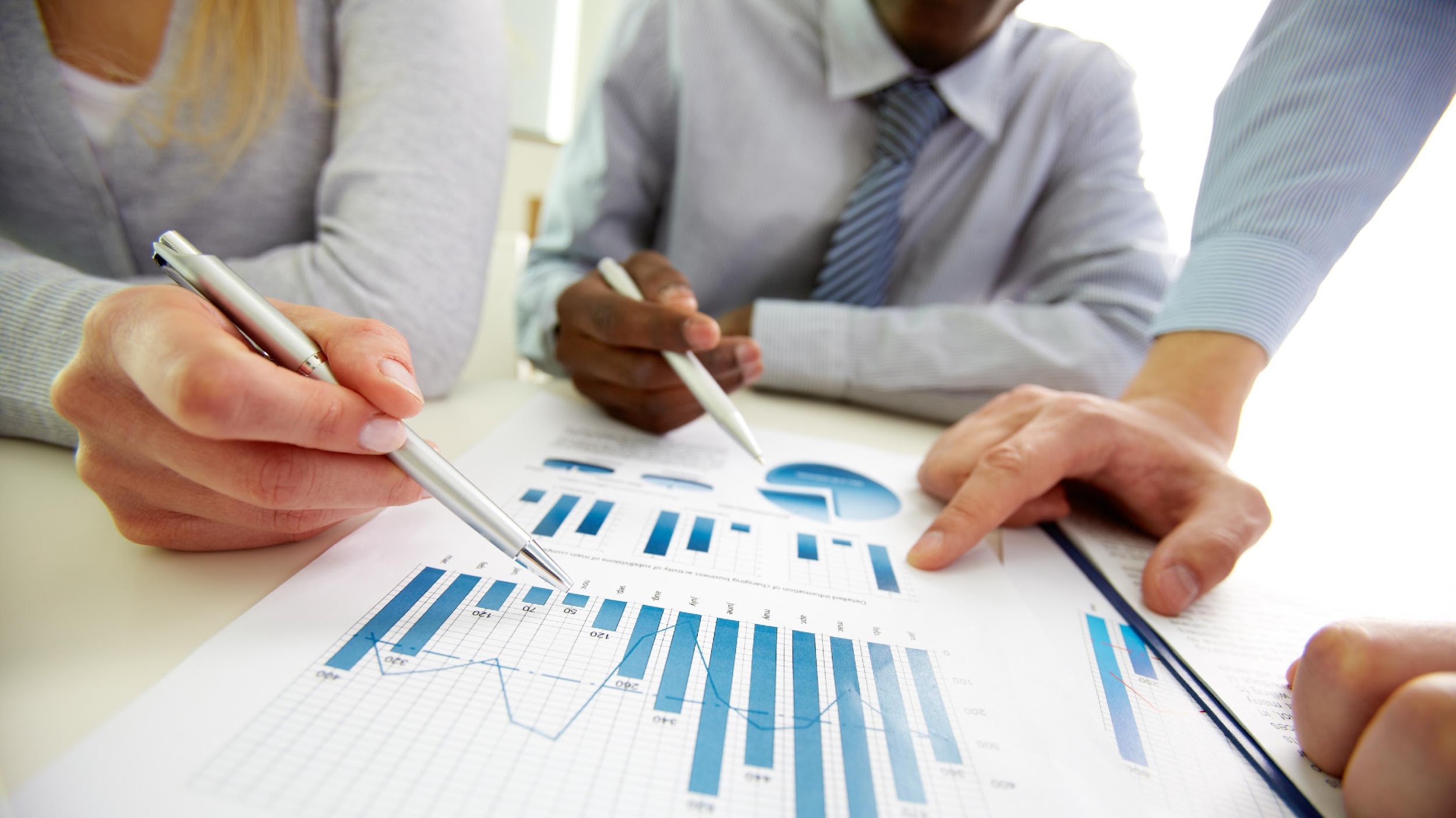 FAIR
The GAAP for Cyber Risk
[Speaker Notes: FAIR to ultimately become the GAAP for Cyber Risk 
That can finally be leveraged by all stakeholders, not just by cyber risk officer…
to assess and measure cyber and operational risk in financial terms, economically, like any other form of strategic business risk 
The new regulations will be a forcing function requiring all major corporate stakeholders to understand and help play their role in the risk management process
There’s the risk analysts, who helps id and measure risk
The CISO, who needs to provide security options and become a true partner to the business
The legal counsel, resp, to reporting to the authorities
The CFO who needs to account for the possible losses and help budget the right investments 
The audit and risk committees… 
They all need a common frisk framework to operate by… and that framework requires a model such as FAIR]
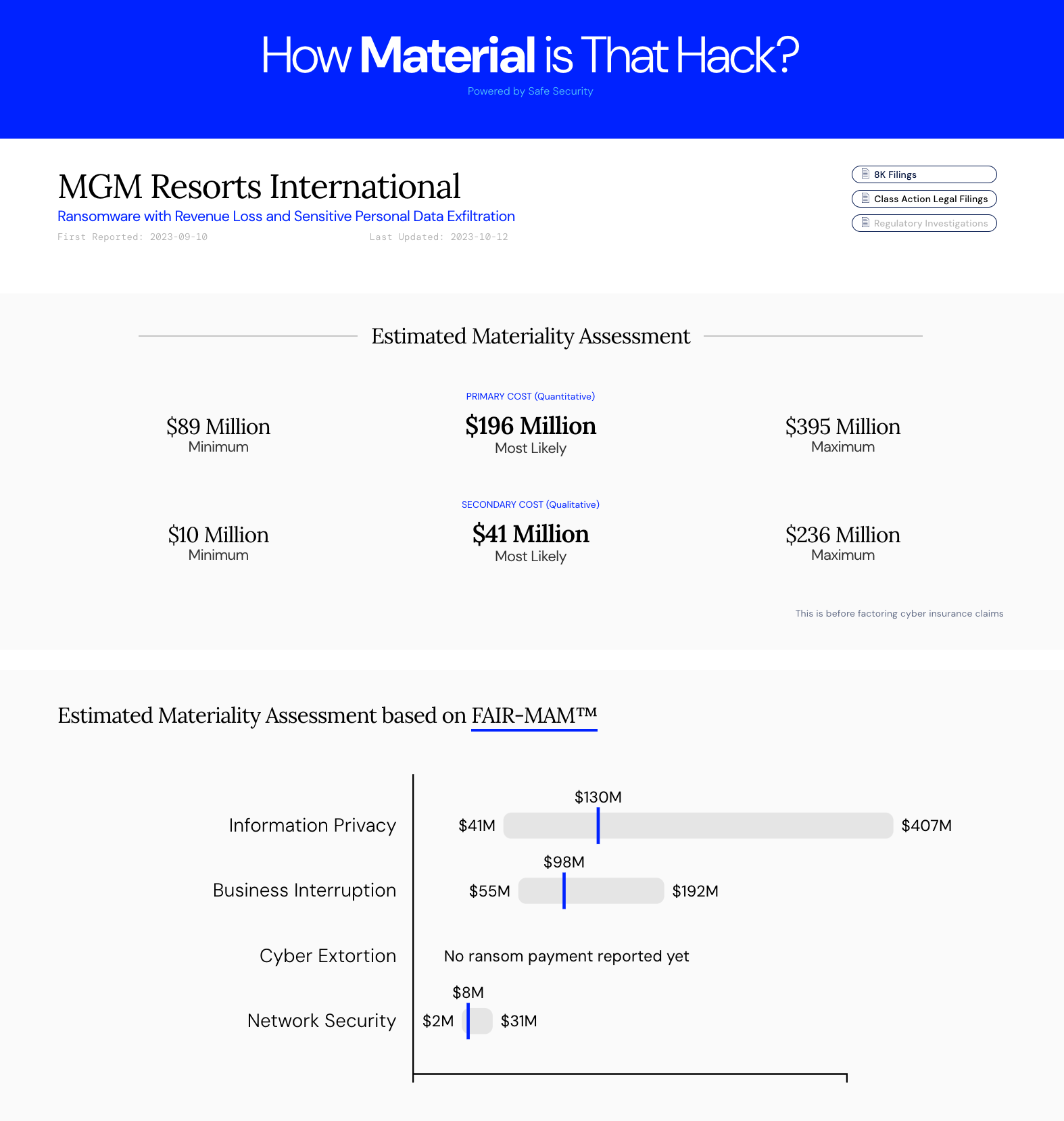 LaunchingToday 1/2
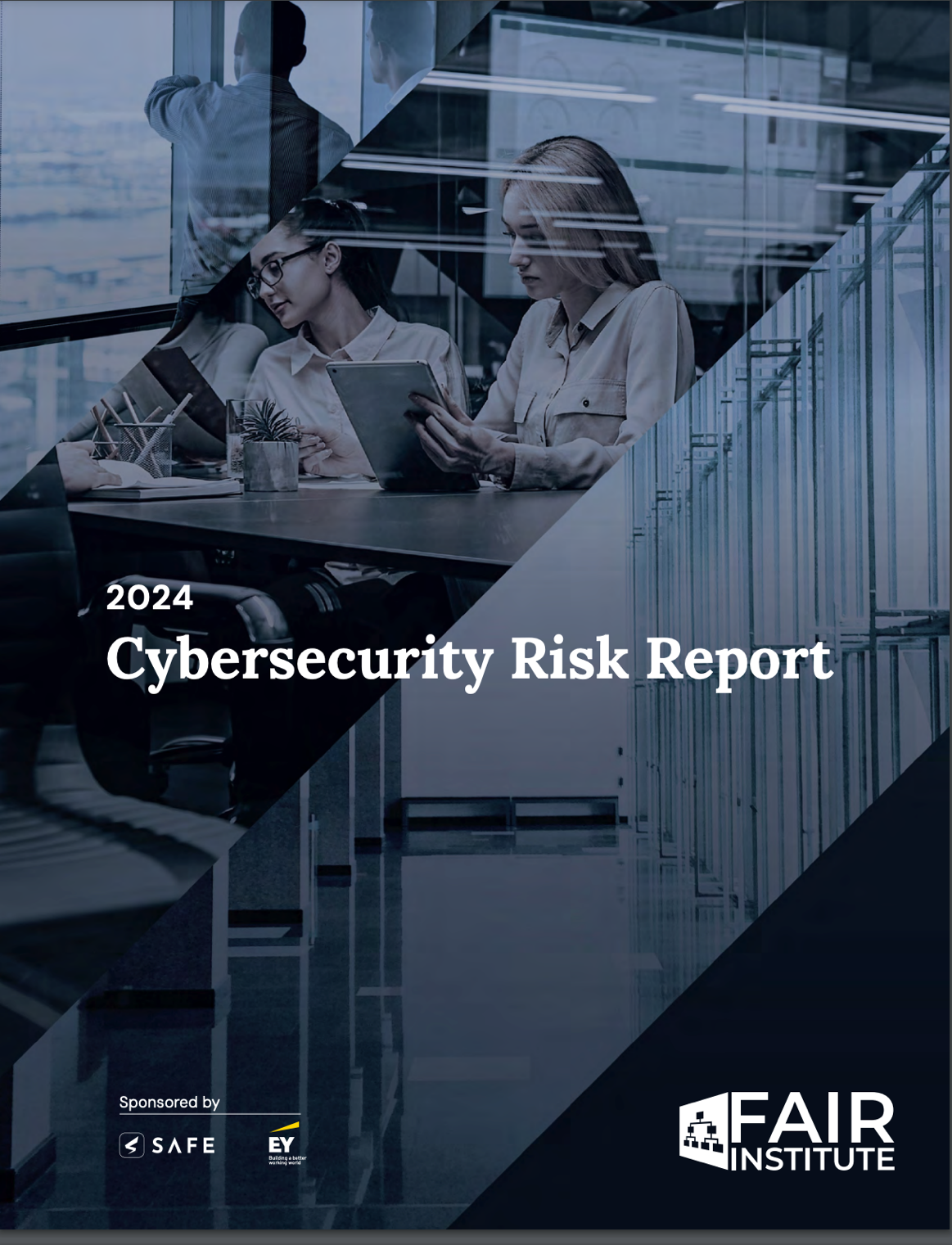 LaunchingToday 2/2
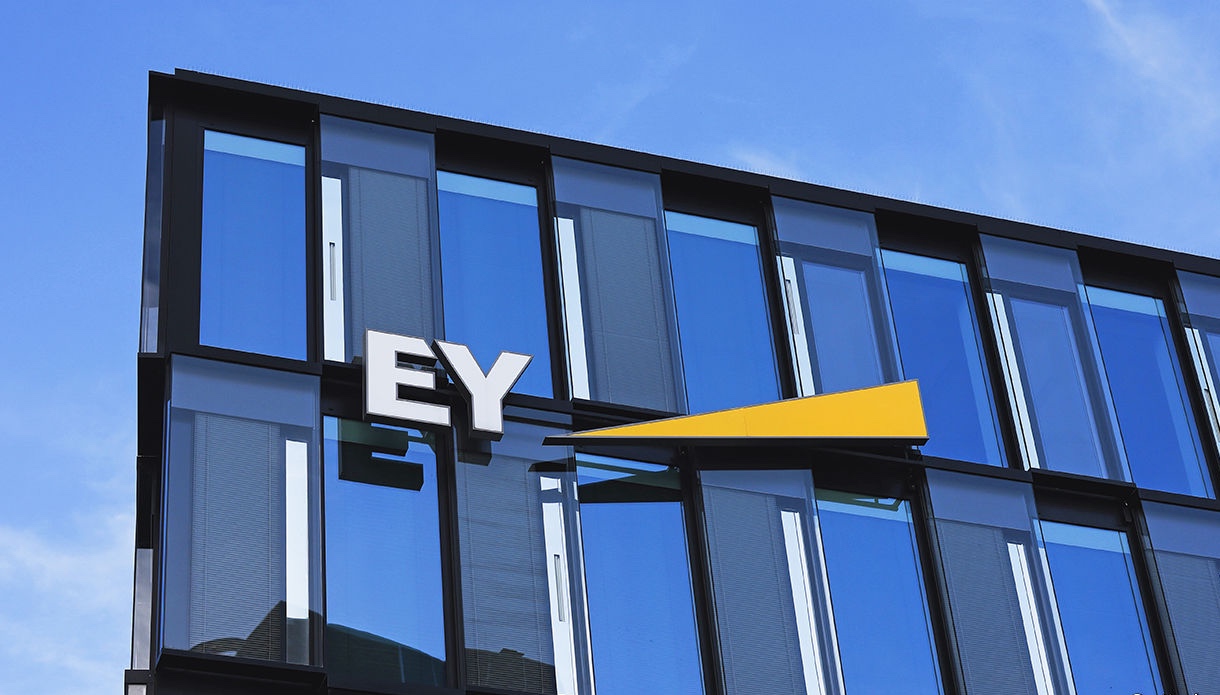 Our New Industry Sponsor
[Speaker Notes: EY
Sponsor, along with Safe Security of the 2024 Cybersecurity Risk Report, that gets released today
Invite the audience to come to the afternoon session and download the report
EY will also be a part of risk research boards for FS and Healthcare and bring its expertise to the table


Why did EY decide to support and go all in with the FAIR Institute
to help support the future-shaping of this industry]